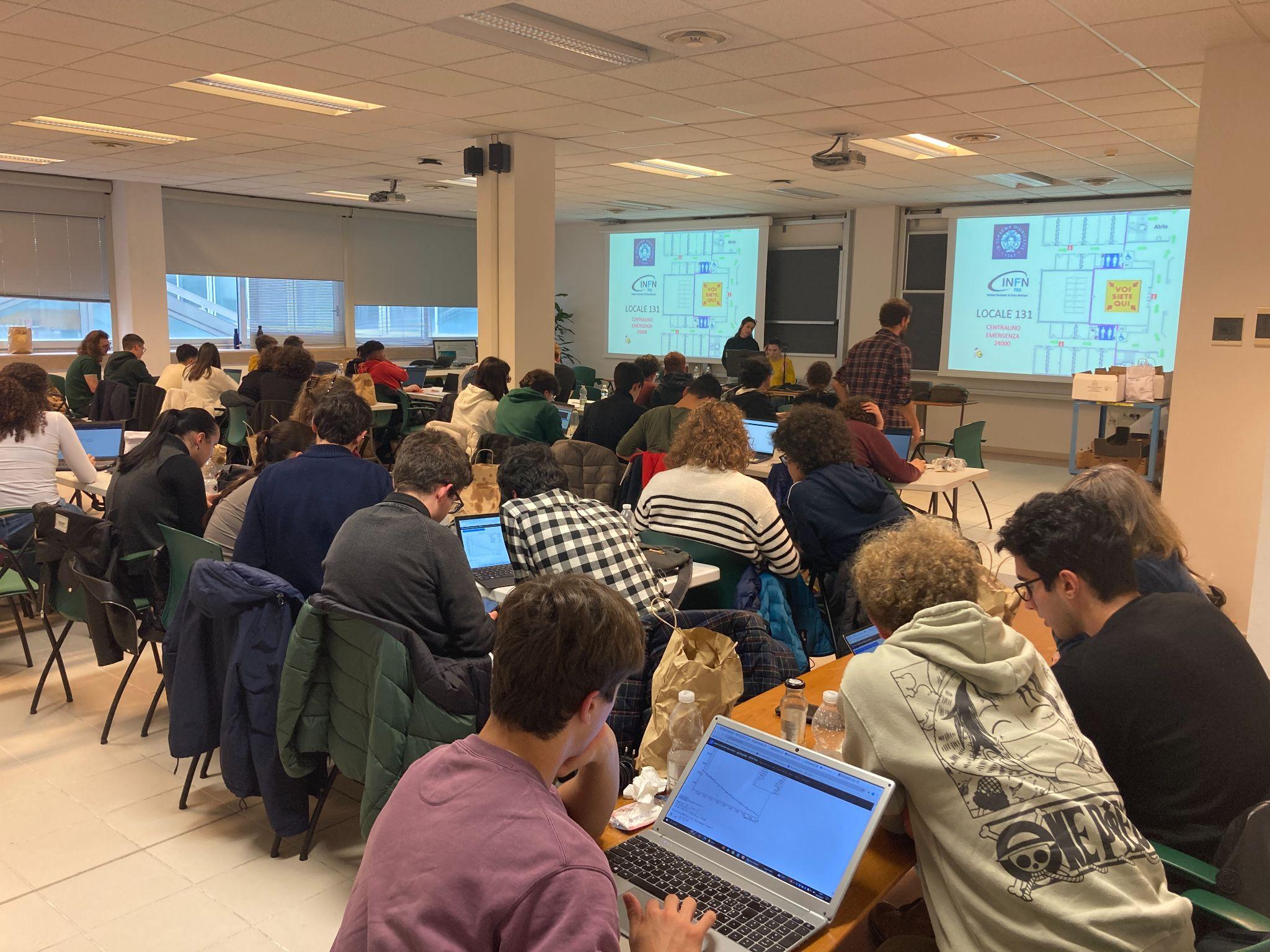 International Belle II Masterclass
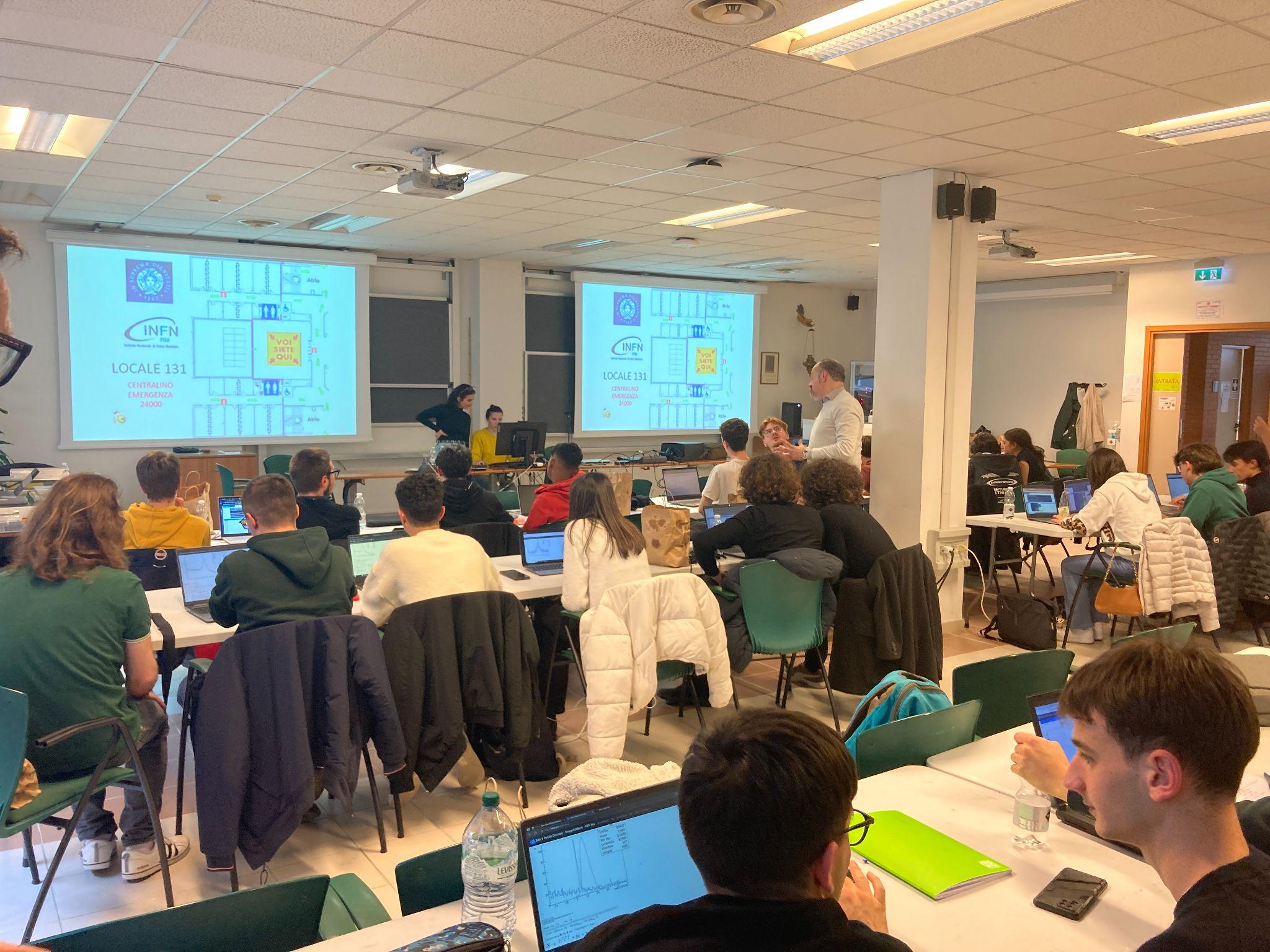 2024 March 26th - Pisa
Mission 3 - π0→𝛾𝛾
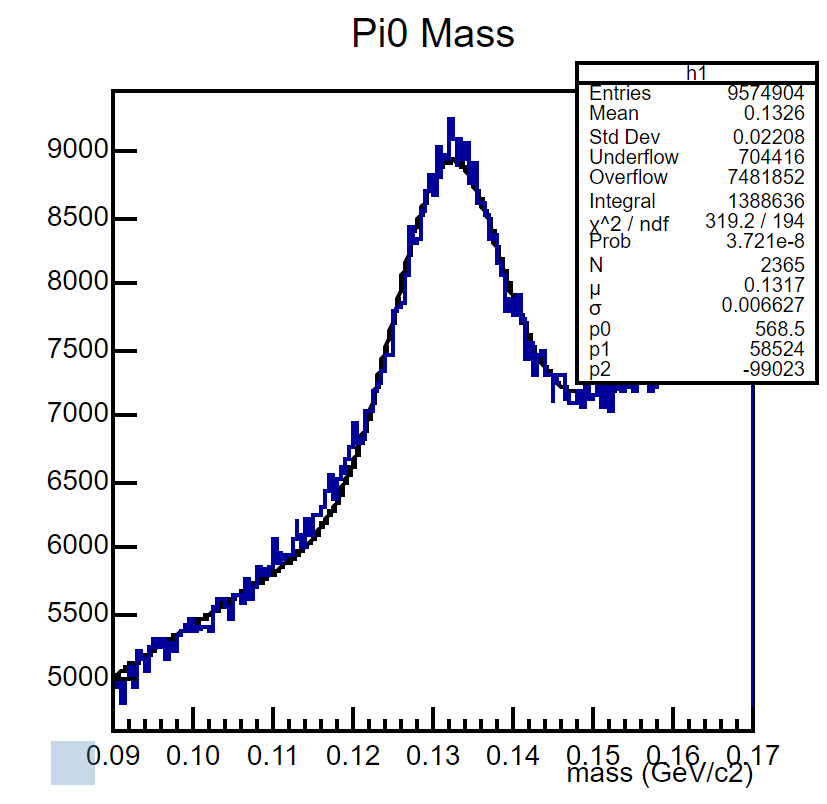 Reconstructed π⁰ combining two photons.

The reconstructed mass of the π⁰ is 0.132 GeV/c² 
and the width is 6.6 MeV/c²  .

The background was fitted with a second order polynomial function.
Mission 6 - J/psi→𝜇+𝜇-
The reconstructed mass of the J/psi is 3.097 GeV/c² 
and the width is 6.9 MeV/c² .

The background was fitted with a first order polynomial function.
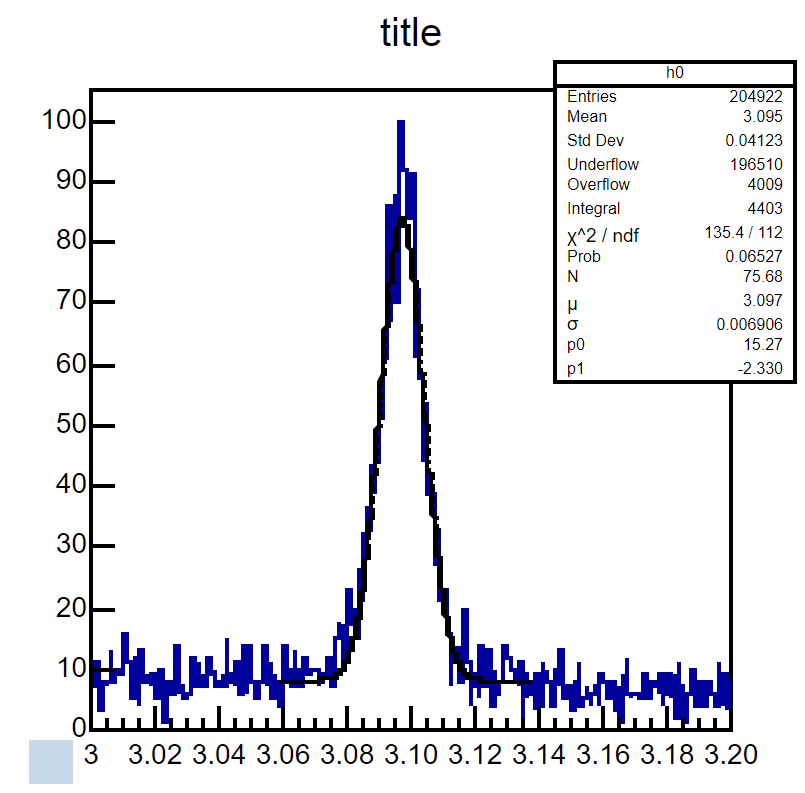 Mission 8 - B±→J/psi K±, J/psi→𝜇+𝜇-
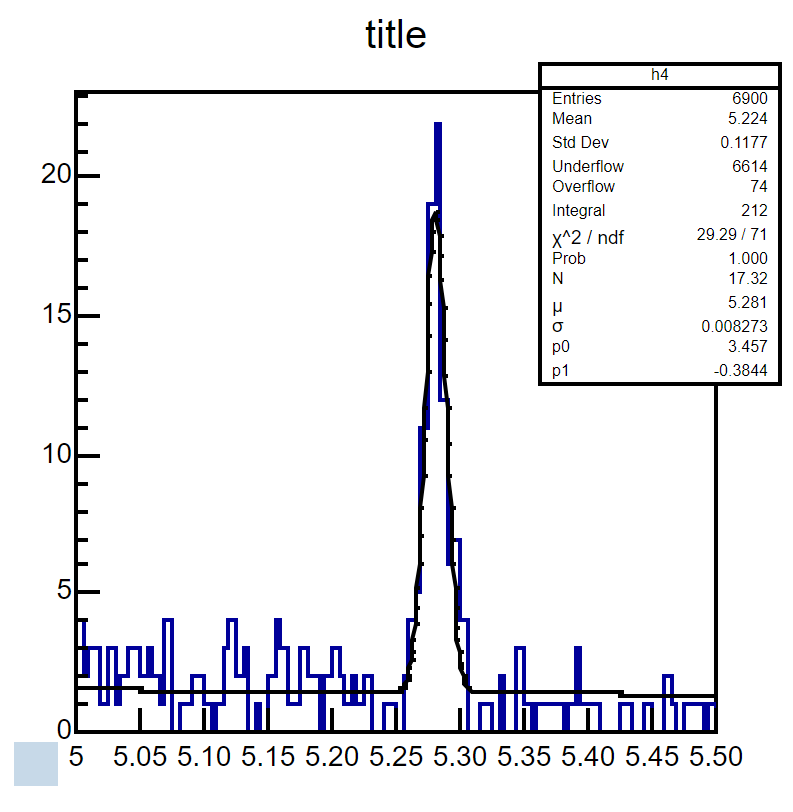 We reconstruct B+ to J/psi and charged Kaon

The reconstructed mass of the B is 5.281 GeV/c² 
and the width is 8.2 MeV/c² .
Mission 7 - D0→K-π+
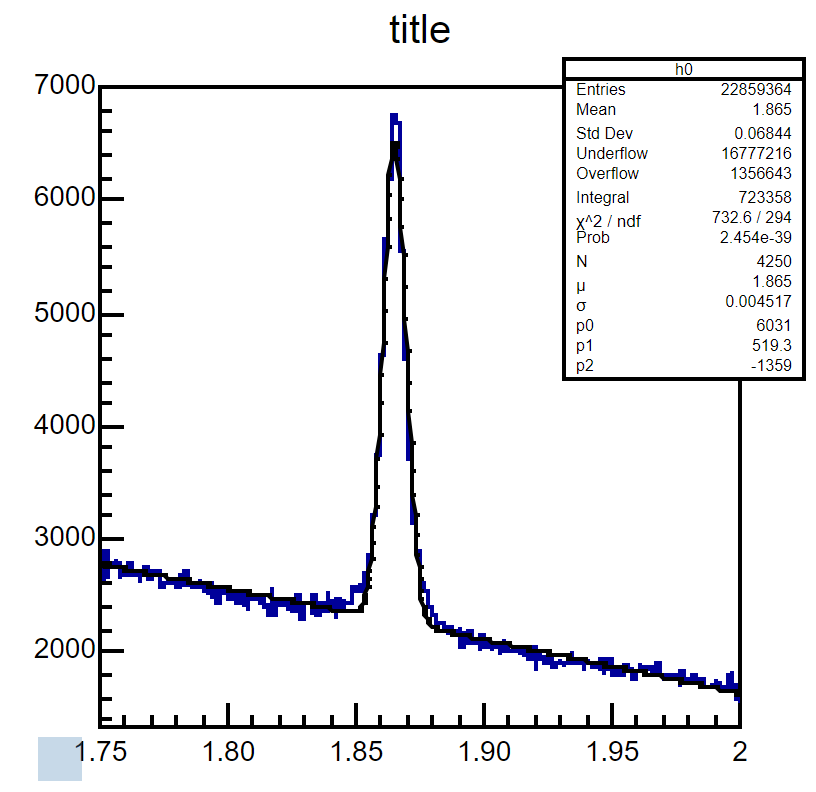 We reconstruct D0 to K- and π+

The reconstructed mass of the D is 1.865 GeV/c² 
and the width is 4.5 MeV/c² .
Back-up
Mission 4 - KS0→π+π-
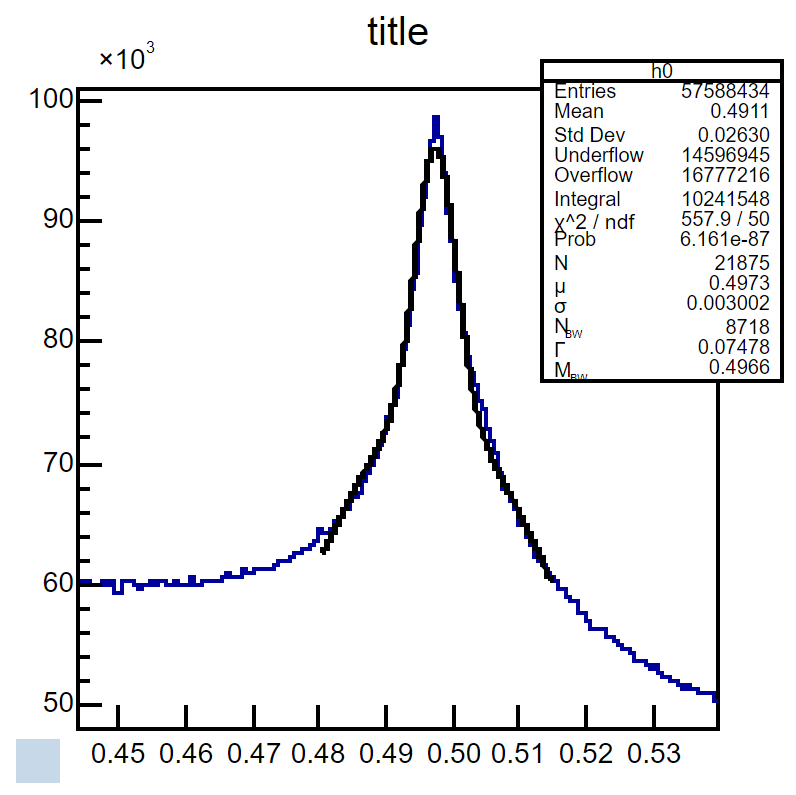 Mission 5 - ɸ→K+K-
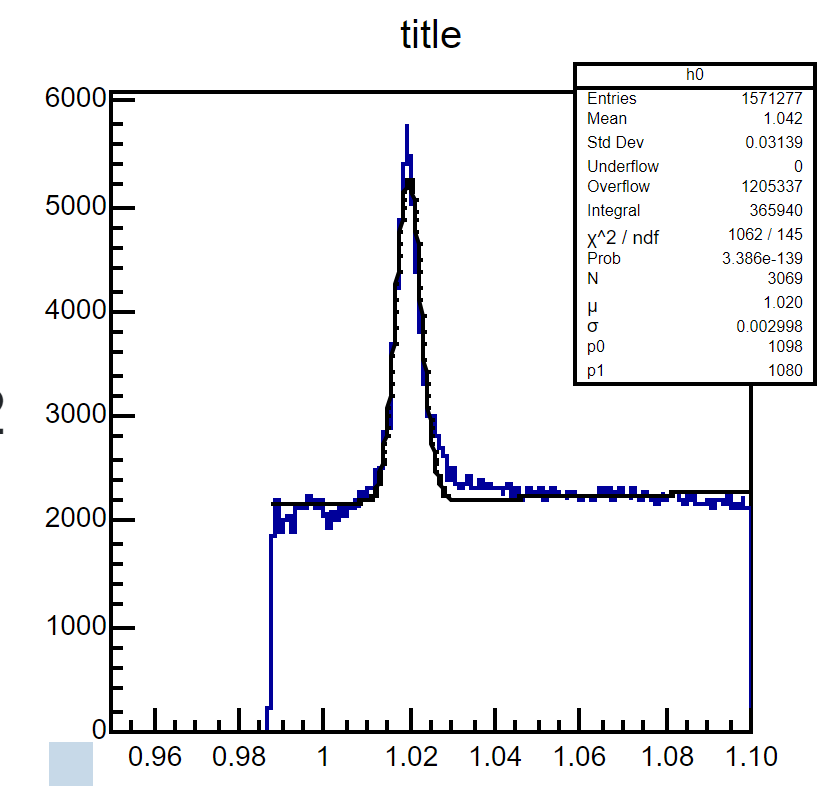 Mission 9 - D*→D0π+, D0→K-π+
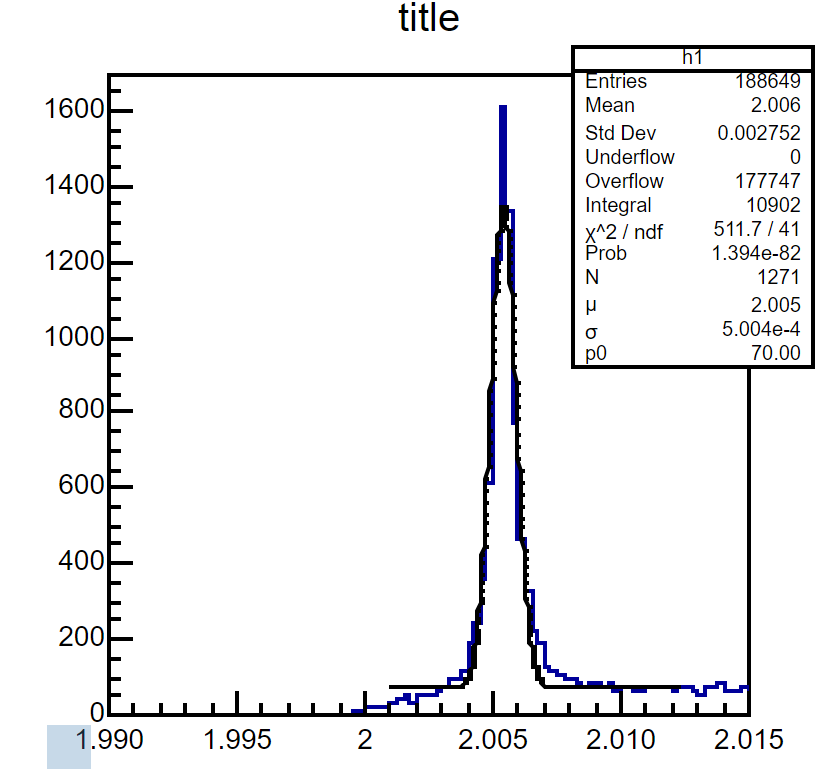